phraseologie
phraseodidaktik 1i
MARIOS CHRISSOU
PHILOSOPHISCHE FAKULTÄT
FACHBEREICH FÜR DEUTSCHE SPRACHE UND LITERATUR
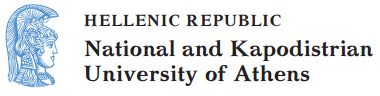 Wie soll gelernt werden?
Forschungsfrage
Welches Verhältnis besteht zwischen Inhaltsorientierung und Formfokussierung bei der Förderung der phraseologischen Kompetenz?

Ziel
Integration inhaltsorientierter und formfokussierender Unterrichtskonzepte
Wie soll gelernt werden? Sprachformale Kenntnisse in der kommunikativen Didaktik
Zentraler Anspruch der kommunikativen Didaktik
Ausschluss dekontextualisierter Formbetrachtung, 
Förderung von angemessenem sprachlichem Handeln in konkreten Kommunikationssituationen.

Folge für die Wortschatzdidaktik
Der Wortschatz wird nicht nur um des Wortschatzes willen, sondern zum Zweck der Kommunikation in der Fremdsprache behandelt.
Wie soll gelernt werden? Aufgabenorientierung (task based learning)  (1 von 4)
Aufgabenorientiertes Lernen …
als eine Ausdifferenzierung des kommunikativen Ansatzes und
als Möglichkeit, das Sprachenlernen durch bedeutungsvolle Aufgaben zu fördern.
Wie soll gelernt werden? Aufgabenorientierung  (2 von 4)
Zum Begriff
„Unter Aufgabe ist ein mehr oder weniger umfangreiches Lernarrangement zu verstehen, das die Lernenden mit realitätsnahen, alltagsbezogenen Handlungssituationen konfrontiert, innerhalb derer Themen bearbeitet, Problemsituationen bewältigt und Ergebnisse erzielt werden sollen“ (Mertens 2010: 7). 

Aufgaben als „komplexere Handlungsangebote, die Lernende veranlassen, die Zielsprache zu verstehen, zu manipulieren, Äußerungen in ihr zu produzieren oder zu interagieren, wobei die Aufmerksamkeit den Bedeutungen, den zu lösenden Problemen, dem auszuhandelnden Sinn und nicht den sprachlichen Formen gilt“ (Legutke 2010: 17).
Wie soll gelernt werden? Aufgabenorientierung  (3 von 4)
Merkmale von Aufgaben
Aktivieren kognitiver Prozesse, 
Gleichsetzung von Sprachenlernen mit dem Sprachgebrauch, 
kommunikative Relevanz (Situiertheit, Authentizität), 
Inhaltsorientierung, 
kombinierter Einsatz kommunikativer Fertigkeiten, 
lösungsorientierte Kooperation unter Lernenden und 
Produktorientierung.
Aufgabenorientierung  (4 von 4)
Gütemerkmale von Aufgaben
Bedeutungsgehalt und Lebensweltbezug von Aufgaben 
Lernende als ernst genommene fremdsprachlich Handelnde 
Transparenz von und angemessene Herausforderung durch Aufgaben 
Sprachenlernen durch Bedeutungs- und Formfokussierung 
Thematische und inhaltliche Angemessenheit von Aufgaben und Lerneräußerungen
Ergebnisorientierung von Aufgaben 
Sorgfältige Vor- und Nachbereitung
Biebighäuser, Katrin / Zibelius Marja / Schmidt Torben (2012): Aufgaben 2.0 – Aufgabenorientierung beim Fremdsprachenlernen mit digitalen Medien. In: Biebighäuser, Katrin / Zibelius Marja / Schmidt Torben (Hrsg.): Aufgaben 2.0. Konzepte, Materialien und Methoden für das Fremdsprachenlehren und -lernen mit digitalen Medien. Tübingen: Narr, 11-56.
7
Wie soll gelernt werden? Aufgabenorientierung – Beispiele (1 von 12)
Einsatz korpusorientierter Arbeitsmethoden
Recherche nach authentischen Vorkommensbeispielen von Phrasemen in Korpora,
Generieren von Konkordanzlisten mit Vorkommensbeispielen,
Bereinigung und Adaption der ausgewählten Konkordanzbelege auf das Lernerniveau,
Induktive Beobachtung der Phraseme und Erfassen ihrer Besonderheiten.
8
Wie soll gelernt werden? Aufgabenorientierung – Beispiele (2 von 12)
Regelmäßiges Verfolgen einer Textsorte
Verfolgen von Horoskoptexten oder Leserbriefen (oder im bilingualen Sachfachunterricht),
Dokumentation und onomasiologische Einordnung der darin vorkommenden Phraseme, z.B.
Suchen Sie im Wochenhoroskop (https://www.ahoroskop.de/wochentliches-horoskop), das Ihrem Sternzeichen entspricht, nach Phrasemen. Wiederholen Sie die Suche für insgesamt vier Wochen. Notieren Sie sich die Phraseme und ordnen sie den Kategorien des onomasiologischen Wörterbuchs Ettingers zu (https://www.ettinger-phraseologie.de/pages/deutsche-redewendungen/index-schluesselbegriffe.php). Welche Phraseme werden im Wörterbuch unter derselben onomasiologischen Kategorie angeführt?
9
Wie soll gelernt werden? Aufgabenorientierung – Beispiele (3 von 12)
Erstellung eines Klassenblogs 
Einrichten eines Klassenblogs mit gesammelten Werbungen,
selbstständige Erstellung von Werbungen zu Produkten unter Verwendung von Phrasemen.
10
Wie soll gelernt werden? Aufgabenorientierung – Beispiele (4 von 12)
Charakterisierung von Personen
Subjektive Stellungnahme zu Personen des öffentlichen Lebens anhand ausgewählter Phraseme mit bewertender Funktion, z.B.:
Beschreiben Sie eine Person des öffentlichen Lebens (z. B. Sportler, Sänger, Schauspieler), indem Sie für ihre Charakterisierung Phraseme verwenden, die Sie unter den Kategorien „loben“, „kritisieren“, „positive Wertung“, „negative Wertung“ in Ettingers Wörterbuch finden (https://www.ettinger-phraseologie.de/pages/deutsche-redewendungen/index-schluesselbegriffe.php).
11
Wie soll gelernt werden? Aufgabenorientierung – Beispiele (5 von 12)
Szenisches Spiel
Einsatz von Rollenspielen unter Vorgabe von Phrasemen (z.B.: Führen Sie zu zweit ein Rollenspiel zum Thema „Karneval durch: Spaß pur oder reiner Unsinn?“ durch, in dem Sie Phraseme verwenden, die Sie den Kategorien „Zustimmen“, „Widersprechen“ und „Ablehnen“ aus Ettingers Wörterbuch entnehmen (https://www.ettinger-phraseologie.de/pages/deutsche-redewendungen/index-schluesselbegriffe.php).),
Einsatz spielerischer Lernformen, etwa von Pantomime, zum Erraten von Phrasemen.
12
Wie soll gelernt werden? Aufgabenorientierung – Beispiele (6 von 12)
Einsatz von Visualisierungen
Zusammentragen von Bildmaterial durch die Lernenden zur kompositionellen Bedeutung semantisch motivierter Phraseme, z.B.:
Gehen Sie von drei Phrasemen (Idiomen) Ihrer Wahl aus, die ein metaphorisches Bild enthalten, und suchen Sie in Google (https://www.google.com) nach Bildern, Zeichnungen und Fotos, die dieses metaphorische Bild visualisieren. Vergleichen Sie die Ergebnisse Ihrer Suche mit den Ergebnissen eines/r Mitschülers/in.
13
Wie soll gelernt werden? Aufgabenorientierung – Beispiele (7 von 12)
Erstellen eines Portfolios - Amateurphraseographie
Individuelles Eintragen von Phrasemen nach der „persönliche Nützlichkeit“ (Ettinger 2019: 95) in ein strukturiertes Arbeitsblatt nach Teilkategorien wie …
Form- und Bedeutungsangabe,
Beispiele aus einem Sprachkorpus,
formal-semantische Merkmale und Restriktionen,
onomasiologische Einordnung bzw. Gebundenheit an bestimmte Sprachhandlungen.
14
Wie soll gelernt werden? Aufgabenorientierung – Beispiele (8 von 12)
Erstellen von Übungen
Erstellen von Übungen zu Form, Semantik und Verwendung vorgegebener phraseologischer Einheiten, die von anderen Lernenden bearbeitet werden. Hierfür kann Autorensoftware eingesetzt werden, z.B. Hot Potatoes, z.B.:
Erstellen Sie in Gruppenarbeit Übungen zur Form und Bedeutung von drei Phrasemen Ihrer Wahl. Gehen Sie dabei von authentischen Beispielsätzen zu den Phrasemen, die Sie im DWDS-Korpus suchen (https://www.dwds.de/r). Erstellen Sie die Übungen mit Hilfe der Software „H5P“.
15
Wie soll gelernt werden? Aufgabenorientierung – Beispiele (9 von 12)
Fächerübergreifendes Lernen
Eine Aufgabe kann darin bestehen, die Lernenden dazu anzuregen, sprachliches und fachliches Lernen miteinander zu kombinieren.
16
Wie soll gelernt werden? Aufgabenorientierung – Beispiele (10 von 12)
Recherche und Analyse
Recherche im DWDS-Korpus (https://www.dwds.de/r) nach Beispielsätzen zu einem Phrasem (z.B. ein/sein blaues Wunder erleben). 
Analyse nach folgenden Fragestellungen: Wer kann ein blaues Wunder erleben? In welchen Situationen? Taucht das Phrasem auch in modifizierter Form auf? Welche Absicht verfolgt der/die Autor/in mit diesen Modifikationen?
17
Wie soll gelernt werden? Aufgabenorientierung – Beispiele (11 von 12)
Suche von Werbespots und Erstellung eines eigenen
Z.B.: Suchen Sie auf der Plattform YouTube (https://www.youtube.com) nach TV- und Radio-Werbespots, die Phraseme enthalten. Vergleichen Sie die Form dieser Phraseme mit der Form der Phraseme, die in Redensarten-Index (https://www.redensarten-index.de) angegeben wird und beschreiben Sie eventuelle Unterschiede. Erstellen Sie in Gruppenarbeit eine multimediale Präsentation, die TV- und Radio-Werbespots mit Phrasemen enthält. Stimmen Sie für die lustigste und eindrucksvollste Werbung ab.
18
Wie soll gelernt werden? Aufgabenorientierung - Beispiele (12 von 12)
Zusammentragen von Phrasemen zu bestimmten Emotionen mit Beispielsätzen
Z.B.: Tragen Sie in das Wiki Ihrer Lerngruppe (z. B. erstellt unter https://wiki.js.org) Phraseme ein, auf die Sie in der Textarbeit stoßen, und ein bestimmtes Gefühl bezeichnen, z. B. Freude, Wut oder Stolz. Notieren Sie zu jedem Phrasem einen Beispielsatz aus dem DWDS-Korpus (https://www.dwds.de/r).
19
Wie soll gelernt werden? formfokkusierung (Focus on form)  (1 von 4)
Zum Begriff
Die Schwerpunktsetzung im kommunikativen Ansatz führte nicht zur Verdrängung formbezogener Ansätze. 
Diese propagieren die Präzision in der Sprachbeherrschung durch die Fokussierung formaler Aspekte. 
Die einseitige Orientierung am Inhalt …
führt oft zu Mängeln in der Formbeherrschung. 
bindet Kapazitäten an sich, die für die Formfokussierung fehlen. 
Implizite Sprachförderung durch Inhaltsfokussierung kann zu Flüssigkeit im Sprachgebrauch führen, jedoch nicht automatisch zur Entwicklung linguistischer Kompetenzen (vgl. hierzu Langzeitstudie von Swain 1985).
Wie soll gelernt werden? Formfokkusierung (2 von 4)
Definition
Bei der Formfokussierung handelt es sich um eine unterrichtliche Vorgehensweise in einem text- und aufgabenorientierten Unterricht, in dem der Fokus explizit auf Sprachstrukturen gerichtet wird.

Merkmale
Explizite und systematische formbezogene Instruktion,
ausgewogene Aufmerksamkeit auf Inhalt und Form durch kontextuelle Einbettung der Formfokussierung,
Formfokussierung nicht als Selbstzweck, sondern zweckgerichtet.
Wie soll gelernt werden? Formfokkusierung (3 von 4)
Es folgen Beispiele formfokussierender Übungen zu phraseologischer Lexik.

Materialgrundlage
Lernmaterial von Ettinger (2019) 

Lernziele
Festigung nach den Phasen des „phraseodidaktischen Vierschritts“ nach Kühn (1992) und Lüger (1997)
Wie soll gelernt werden? Formfokkusierung (4 von 4)
Wie soll gelernt werden? Formfokkusierung, festigung der FORM - beispiele (1 von 2)
Wie soll gelernt werden? Formfokkusierung, festigung der FORM - beispiele (2 von 2)
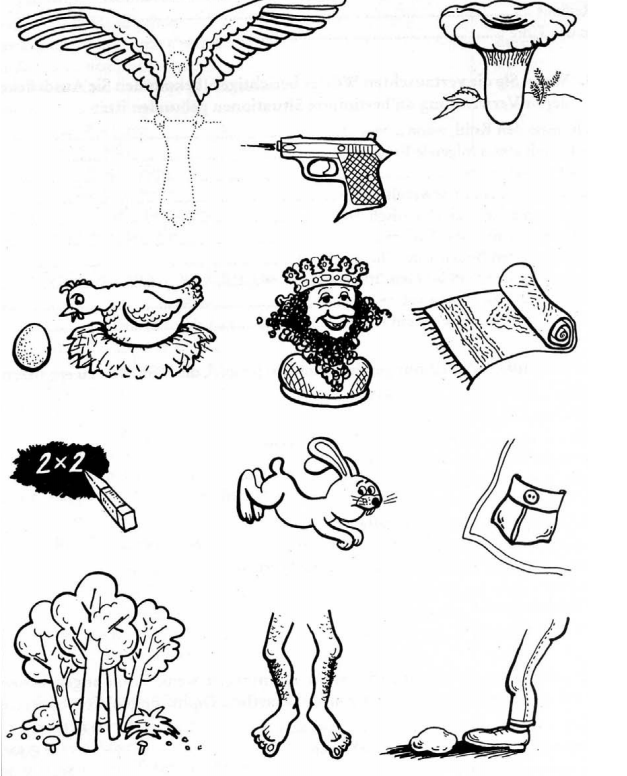 Wie soll gelernt werden? Formfokkusierung, festigung der semantik - beispiele (1 von 3)
Wie soll gelernt werden? Formfokkusierung, festigung der semantik - beispiele (2 von 3)
Wie soll gelernt werden? Formfokkusierung, festigung der semantik - beispiele (3 von 3)
Wie soll gelernt werden? Formfokkusierung, festigung der PRAGMATIK
Hypothesenbildung über die vermutliche Situation, in der ein Phraseologismus geäußert wurde, anhand von vorgegebenen Mini-Kontexten z. B. 
Vorgegebener Minikontext: Der Gast sprang wie von der Tarantel gestochen auf und lief weg. Was kann passiert sein? Auf welche Situation kann die Verwendung des Phraseologismus verweisen?
Hypothese über die Situation:   Vielleicht erinnerte er sich daran, dass er zu Hause das Badewasser nicht abgedreht hatte.

Oder umgekehrt: Die Situation wird angegeben und ihre angemessene Versprachlichung durch phraseologische Lexik erfragt.
Marios Chrissou
Wie soll gelernt werden? Formfokkusierung, verwenden- beispiele (1 von 4)
Wie soll gelernt werden? Formfokkusierung, verwenden- beispiele (2 von 2)
Wie soll gelernt werden? Formfokkusierung, verwenden- beispiele (3 von 4)
Wie soll gelernt werden? Formfokkusierung, verwenden- beispiele (4 von 4)
zwischenFazit
Inhalts- und formorientierte Ansätze verhalten sich komplementär zueinander.
Die Dichotomie Flüssigkeit vs. Genauigkeit ist nicht haltbar. 
Didaktisch sinnvoll ist …
eine Balance zwischen Inhaltsorientierung und Formfokussierung,
die Einbettung sprachformaler Aspekte in einen bedeutungsvollen Kontext.
Wann sollen Phraseologismen gelernt werden? (progression)
Zu den Aufgaben der Phraseodidaktik gehört die Bestimmung einer sinnvollen Lernprogression bei der Förderung der phraseologischen Kompetenz.
Progression
eine geeignete chronologische Abfolge von Lernschritten für die Erarbeitung phraseologischer Einheiten, d.h. ihre gezielte und differenzierte Anordnung auf den einzelnen Sprachniveaus. 
Ziel
die differenzierte didaktische Behandlung des phraseologischen Grundwortschatzes nach Sprachniveau und Beherrschungsmodus.
Wann sollen Phraseologismen gelernt werden? (progression)
Eine sinnvolle Progression…
richtet sich nach der Schwierigkeit, die mit dem Erarbeiten phraseologischer Einheiten verbunden ist und
bildet eine brauchbare Grundlage für die Niveauzuordnung von Phraseologismen in Lernmaterialien für DaF.
Wann sollen Phraseologismen gelernt werden? faktoren für die Bestimmung der progression
Für die Bestimmung einer sinnvollen Progression werden im Folgenden Faktoren problematisiert, die auf die Lernschwierigkeit formelhafter Wendungen Einfluss nehmen, und Voraussetzungen für eine angemessene Niveauzuordnung bilden. Dabei geht es einerseits um folgende Faktoren: 
die Altersstufe,
die Nähe zur muttersprachlichen Phraseologie,
den Beherrschungsmodus (rezeptiv bzw. produktiv),
die Gebundenheit an spezifische Sprachhandlungen,
die phraseologische Klasse und
die syntaktische Komplexität.
Faktoren für die Bestimmung der Progression:1. Altersstufe
38
Faktoren für die bestimmung der progression:1. Altersstufe
39
Faktoren für die bestimmung der progression:II. nähe zur muttersprachlichen phraseologie
Ausgangslage
Die Muttersprache der Lernenden übt einen fundamentalen Einfluss auf das Erlernen von Phraseologismen aus. Entscheidend für die Lernschwierigkeit ist die Nähe der phraseologischen Einheiten zur Muttersprache.

Ziel
Interlinguale Untersuchungen, die die Konvergenz/Divergenz des phraseologischen Grundwortschatzes auf der Grundlage von Äquivalenzbeziehungen im betreffenden Sprachenpaar erfassen und
Adaption des Kernbereichs des phraseologischen Grundwortschatzes an die Muttersprache der Lernenden in landesspezifischen Lernmaterialien unter sprachkontrastivem Aspekt.
Faktoren für die bestimmung der progression:II. nähe zur muttersprachlichen phraseologie
41
Faktoren für die bestimmung der progression:III. Beherrschungsmodus
Das rezeptive Verstehen formelhafter Wendungen ist im Vergleich zur aktiven Verwendung mit geringen Schwierigkeiten verbunden.
Der aktive Gebrauch erfordert die Automatisierung der semantischen, formalen und pragmatischen Dimension (situationstypisch, adressatenbezogen und textsortenspezifisch angemessene Verwendung nach Kühn (1994: 423)). 

Didaktische Konsequenz
Konsequente und bewusste „Differenzierung zwischen produktivem und rezeptivem Bereich“ (Hessky 1992: 165), sukzessive Steigerung der Anforderungen (zuerst rezeptiv, später auch produktiv).
42
Faktoren für die bestimmung der progression:III. Beherrschungsmodus
43
Faktoren für die bestimmung der progression:iV. Gebundenheit an spezifische Sprachhandlungen
Sinnvoll vor dem Hintergrund einer pragmatisch orientierten Wortschatzdidaktik	       Einordnung formelhafter Wendungen nach kommunikativen Intentionen.
Forderung des GER (2001: 148)		Behandlung von Lexik in thematischen Bereichen für die Bewältigung kommunikativer Aufgaben (s. onomasiologisches Lexikon von Hessky/Ettinger 1997). 

Didaktische Vorteile
Die Erleichterung der „Implementierung in kommunikativen Kontexten“ (Konecny u.a. 2013: 164) und
die effiziente semantische Vernetzung bedeutungsähnlicher Wendungen im mentalen Lexikon (Lüger 1997: 99).
44
Faktoren für die bestimmung der progression:iV. Gebundenheit an spezifische Sprachhandlungen
Es folgt ein Beispiel zweier Sprachhandlungen (onomasiologischer Gruppen), die der phraseologische Grundwortschatz kodifiziert:
Faktoren für die bestimmung der progression: iv. Gebundenheit an spezifische Sprachhandlungen
46
Faktoren für die bestimmung der progression:V. Phraseologische Klasse
Didaktisch sinnvoll auf niedrigen Sprachniveaus ist die Behandlung von…
Routineformeln aufgrund ihrer „kommunikativen Dringlichkeit“ (Ettinger 2011: 237), z.B. …
	guten Morgen (rezeptiv: A1- produktiv: A1), gute Reise (A1-A1), schöne Grüße (A1-A1), herzlichen Glückwunsch (A1-	A1), mit freundlichen Grüßen (A1-A2), schöne Ferien (A2-A2), viel Spaß (A2-A2), gute Fahrt (A1-B1), schönes 	Wochenende (A2-B2), herzlich willkommen (B1-B1), herzlichen Dank (B1-B2),

	Kollokationen aufgrund der semantischen Transparenz, z.B. …
	Sport machen (rezeptiv: A1- produktiv: A1), Radio hören (A1-A1), zu spät sein (A1-A1), eine Frage haben (A1-A1), 	Haare waschen (A1-	A1), Rad fahren (A1-A2), eine Idee haben (A1-A2), ein Foto machen (A2-A2), die Zähne putzen 	(A2-A2), Haare schneiden (A2-A2), schlafen gehen (A2-A2).
47
Faktoren für die bestimmung der progression: v. Phraseologische Klasse
Idiome erfordern einen höheren kognitiven Aufwand aufgrund der Verletzung semantischer Selektionsbedingungen.
	Grund:   Die Orientierung an der wörtlichen Bedeutung verzögert die Aktivierung der phraseologischen	Bedeutung 	„durch den Bezug der Einzellexeme eines Phrasems auf eine übergeordnete Repräsentation im 	mentalen Lexikon“ 	(Petrič 2013: 67).
	Von mittlerer Schwierigkeit ist das Erlernen motivierter Idiome, z.B. …
	grünes Licht geben / erhalten,  jmdm ein Dorn im Auge sein,  am Ball bleiben / sein,  unter die Räder geraten / kommen,  	jmdn auf Trab bringen,  in jmds Fußstapfen treten,  hinter/auf dem Mond leben,  jmdm/etw. einen (dicken) Strich durch die 	Rechnung machen,  jmds rechte Hand sein,  jmdm Steine in den Weg legen. 
	a. (Pseudo-)Kinnegramme, z.B. …
	sich die Hände reiben, sich ins Fäustchen lachen, große Augen machen, sich an die eigene Nase fassen, (sich) die Ärmel 	hochkrempeln / aufkrempeln / aufrollen, (die) Daumen / Däumchen drehen, ein langes Gesicht machen / ziehen, Hut ab!.
48
Faktoren für die bestimmung der progression:v. Phraseologische Klasse
b. Komparative Phraseologismen aufgrund der explizierten Metapher, z.B. …
	reden wie ein Wasserfall, sich (wie) im sieb(en)ten Himmel fühlen, passen wie die Faust aufs Auge, jmdn wie Luft 	behandeln, ein Gedächtnis wie ein Sieb haben, sich benehmen wie ein Elefant im Porzellanladen, saufen/trinken wie ein 	Loch, etwas schlägt wie eine Bombe ein, wie aus der Pistole geschossen.
	c. Zwillingsformeln aufgrund von einfacher Struktur und stilistischen Mitteln (Reim, Alliteration), z.B. …
	Tag und Nacht, Hand in Hand (arbeiten), im Großen und Ganzen, in Hülle und Fülle, mit Haut 	und Haaren, mit Kind 	und Kegel, das A und O [von etwas], nach vielem/langem/einigem/ewigem Hin und Her, mit Leib und Seele, mit Rat und 	Tat, mit Ach und Krach, ein Herz und eine Seele sein, etwas hat Hand und Fuß.
49
Faktoren für die bestimmung der progression: v. Phraseologische Klasse
Komplexer gestaltet sich das Erlernen nicht motivierter Idiome, „deren einzelnen Bestandteile keinen erkennbaren semantischen Beitrag zur Gesamtbedeutung einer Phrase leisten“ (Petrič 2013: 67), z.B. …
	jmdn (nicht) im Stich lassen, gang und gäbe sein, im Nu, auf Anhieb, unter Dach und Fach sein, (alle) durch die Bank, (ständig) 	auf Achse sein, auf dem Holzweg sein, aus dem Stegreif.

Didaktische Konsequenz
Da Idiome „bereits fundierte Sprachkenntnisse“ erfordern, sollten sie fortgeschrittenen Sprachniveaus vorbehalten bleiben (Ettinger 2013: 24).  Ausnahme: kommunikativ wichtige Idiome, z.B. wie viel Uhr ist es? (A1-A1),  wie geht’s dir? (A1-A2), kaputt gehen (A1-A2),  Spaß machen (A1-A2). 

Ebenfalls komplex ist das Erlernen satzwertiger Phraseologismen wie Sprichwörter und Gemeinplätze. Hier hat das rezeptive Beherrschen Vorrang (Lüger 1997: 115).
50
Faktoren für die bestimmung der progression: vi. syntaktische Komplexität
Ein relativ hoher Aufwand ist ebenfalls mit dem Erwerb von Phrasemen verbunden, die eine Verletzung syntagmatischer Selektionsbedingungen aufweisen:
auffälliger Artikelgebrauch, z.B. in Schwung kommen, jmdn auf Trab bringen, etwas auf Lager haben, nicht ganz recht bei Trost(e) sein, auf Touren kommen, auf Nummer Sicher gehen, aus heiterem Himmel,
valenzbedingte Anomalien des Verbs, z.B. Schlange stehen, jmdm Rede und Antwort stehen, jmdn/etw. in Atem halten, jmdn beim Wort nehmen, jmdm/etw. auf die Spur kommen, (s)einen Mann stehen,
51
Faktoren für die bestimmung der progression: vi. syntaktische Komplexität
obligatorische Negation, z.B. kein Blatt vor den Mund nehmen, etwas ist nicht von schlechten Eltern, nicht auf den Mund gefallen sein, [mit etwas] nicht vom Fleck kommen, 
auffällige Reihenfolge der Satzglieder, z.B. nicht der Rede wert sein,
Tempusrestriktion, z.B. gegen jmdn/etw. ist kein Kraut gewachsen.
52
Bestimmung der progression anhand der äquivalenz zu L1
Äquivalenzmodell nach Korhonen (2007: 581)
I. Volläquivalenz: Übereinstimmung aller Vergleichsparameter, z.B. sich die Hände reiben für τρίβω τα χέρια μου [sich die Hände reiben],
II. Teiläquivalenz: partielle Übereinstimmung der Vergleichsparameter mit folgender Einteilung:
IIa: ähnliche Bildmotivation aber kleinere morphosyntaktische Unterschiede, z.B. auf den Beinen sein für είμαι στο πόδι [auf dem Bein sein],
IIb: ähnliche Bildmotivation aber Unterschiede in der lexikalischen Besetzung, z.B. jmdn unter Druck setzen für ασκώ ψυχολογική πίεση σε κάποιον [auf jmdn psychischen Druck ausüben]
IIc: völlig unterschiedliche Bildmotivation, z.B. auf Anhieb für με την πρώτη [beim ersten],
III. Nulläquivalenz: fehlende phraseologische Entsprechung in der Muttersprache, z.B. etwas unter Dach und Fach bringen für τακτοποιώ κάτι.
53
Bestimmung der progression anhand der äquivalenz zur L1vorschlag zur niveauzuordnung
54
(Chrissou 2019)
fazit (1von 3)
55
fazit (2 von 3)
56
fazit (3 von 3)
Einschränkend zur Bestimmung einer strikten Progression ist dafür zu sorgen, dass sie…
den persönlichen Kommunikationsbedürfnissen gerecht wird		    „persönliche Nützlichkeit“(Ettinger 2013: 25),
Freiräume für beiläufiges Lernen lässt, z.B. im Rahmen der Textarbeit.
57
ausblick
58
ende
PHRASEOLOGIE. PHRASEODIDAKTIK II, MARIOS CHRISSOU
χρηματοδοτηση
Το παρόν εκπαιδευτικό υλικό έχει αναπτυχθεί στο πλαίσιο του εκπαιδευτικού έργου του διδάσκοντα.
Το έργο «Ανοικτά Ακαδημαϊκά Μαθήματα στο Πανεπιστήμιο Αθηνών» έχει χρηματοδοτήσει μόνο την αναδιαμόρφωση του εκπαιδευτικού υλικού. 
Το έργο υλοποιείται στο πλαίσιο του Επιχειρησιακού Προγράμματος «Εκπαίδευση και Δια Βίου Μάθηση» και συγχρηματοδοτείται από την Ευρωπαϊκή Ένωση (Ευρωπαϊκό Κοινωνικό Ταμείο) και από εθνικούς πόρους.
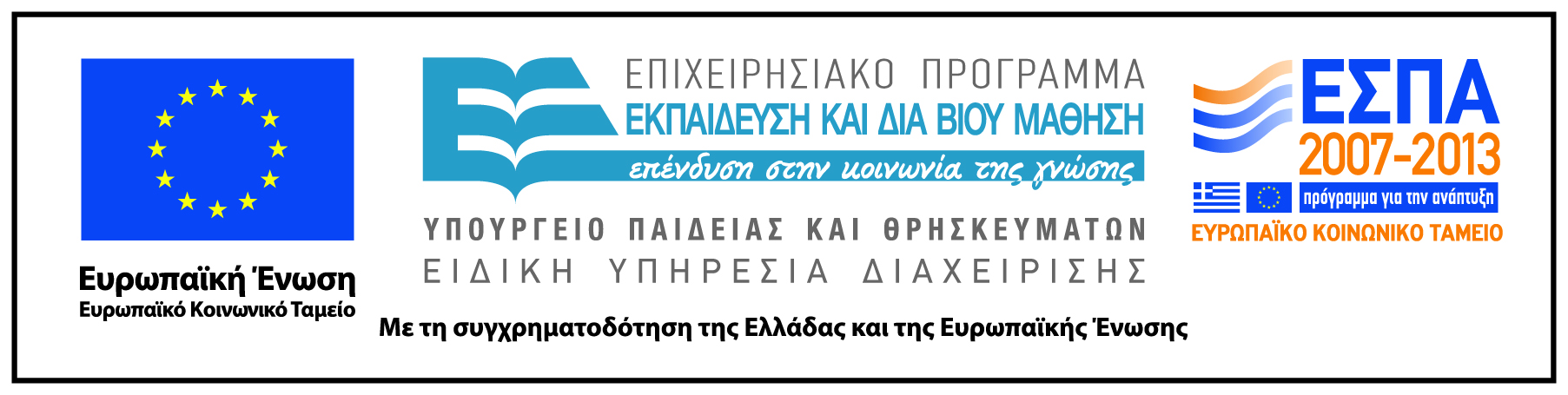 ΣΗΜΕΙΩΜΑΤΑ
PHRASEOLOGIE. PHRASEODIDAKTIK II, MARIOS CHRISSOU
Σημείωμα ιστορικού εκδόσεων έργου
Το παρόν έργο αποτελεί την έκδοση 1.0.   
Έχουν προηγηθεί οι κάτωθι εκδόσεις:
Έκδοση διαθέσιμη εδώ. http://eclass.uoa.gr/courses/GS116/
Σημείωμα αναφοράς
Copyright Εθνικόν και Καποδιστριακόν Πανεπιστήμιον Αθηνών, Μάριος Χρύσου. «Φρασεολογία. Phraseologie: Phraseologismen in Lexikon und Text». Έκδοση: 1.0. Αθήνα 2015. Διαθέσιμο από τη δικτυακή διεύθυνση:  http://opencourses.uoa.gr/courses/GS3/
Σημείωμα αδειοδότησης
Το παρόν υλικό διατίθεται με τους όρους της άδειας χρήσης Creative Commons Αναφορά, Μη Εμπορική Χρήση Παρόμοια Διανομή 4.0 [1] ή μεταγενέστερη, Διεθνής Έκδοση.   Εξαιρούνται τα αυτοτελή έργα τρίτων π.χ. φωτογραφίες, διαγράμματα κ.λ.π.,  τα οποία εμπεριέχονται σε αυτό και τα οποία αναφέρονται μαζί με τους όρους χρήσης τους στο «Σημείωμα Χρήσης Έργων Τρίτων».
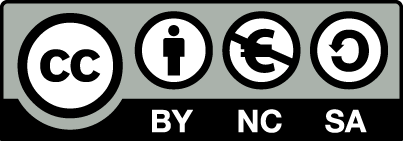 [1] http://creativecommons.org/licenses/by-nc-sa/4.0/ 
Ως Μη Εμπορική ορίζεται η χρήση:
που δεν περιλαμβάνει άμεσο ή έμμεσο οικονομικό όφελος από την χρήση του έργου, για το διανομέα του έργου και αδειοδόχο
που δεν περιλαμβάνει οικονομική συναλλαγή ως προϋπόθεση για τη χρήση ή πρόσβαση στο έργο
που δεν προσπορίζει στο διανομέα του έργου και αδειοδόχο έμμεσο οικονομικό όφελος (π.χ. διαφημίσεις) από την προβολή του έργου σε διαδικτυακό τόπο
Ο δικαιούχος μπορεί να παρέχει στον αδειοδόχο ξεχωριστή άδεια να χρησιμοποιεί το έργο για εμπορική χρήση, εφόσον αυτό του ζητηθεί.
Διατήρηση σημειωμάτων
Οποιαδήποτε αναπαραγωγή ή διασκευή του υλικού θα πρέπει να συμπεριλαμβάνει:
το Σημείωμα Αναφοράς
το Σημείωμα Αδειοδότησης
τη δήλωση Διατήρησης Σημειωμάτων
το Σημείωμα Χρήσης Έργων Τρίτων (εφόσον υπάρχει)
μαζί με τους συνοδευόμενους υπερσυνδέσμους.
Σημείωμα χρήσης έργων τρίτων (1/2)
Το Έργο αυτό κάνει χρήση των ακόλουθων έργων:
Εικόνες/Σχήματα/Διαγράμματα/Φωτογραφίες
Σημείωμα χρήσης έργων τρίτων (2/2)
Το Έργο αυτό κάνει χρήση των ακόλουθων έργων:
Πίνακες